Risk, Return and the Historical Record
5
Bodie, Kane, and Marcus
Essentials of Investments Eleventh Edition
5.1 Rates of Return
Holding-Period Return (HPR)
Rate of return over given investment period
5.1 Rates of Return: Example
What is the HPR for a share of stock that was purchase for $25, sold for $27 and distributed $1.25 in dividends?
Capital Gains Yield?
Dividend Yield?
5.1 Rates of Return: Measuring over Multiple Periods
Arithmetic average
Sum of returns in each period divided by number of periods

Geometric average
Single per-period return
Gives same cumulative performance as sequence of actual returns
Compound period-by-period returns

Dollar-weighted average return
Internal rate of return on investment
Table 5.1 Rates of Return of a Mutual Fund: Example
5.1 Rates of Return
Annualizing Rates of Return
APR = Annual Percentage Rate
Per-period rate × Periods per year
Ignores Compounding
EAR = Effective Annual Rate 
Actual rate an investment grows
Does not ignore compounding
5.1 Rates of Return: EAR vs. APR
5.2 Inflation and The Real Rates of Interest
Nominal Interest and Real Interest
5.2 Inflation and The Real Rates of Interest
Equilibrium Nominal Rate of Interest
Fisher Equation
R = r + E(i)
E(i): Current expected inflation
R: Nominal interest rate
r: Real interest rate
Figure 5.1 Interest Rates, Inflation, and Real Interest Rates
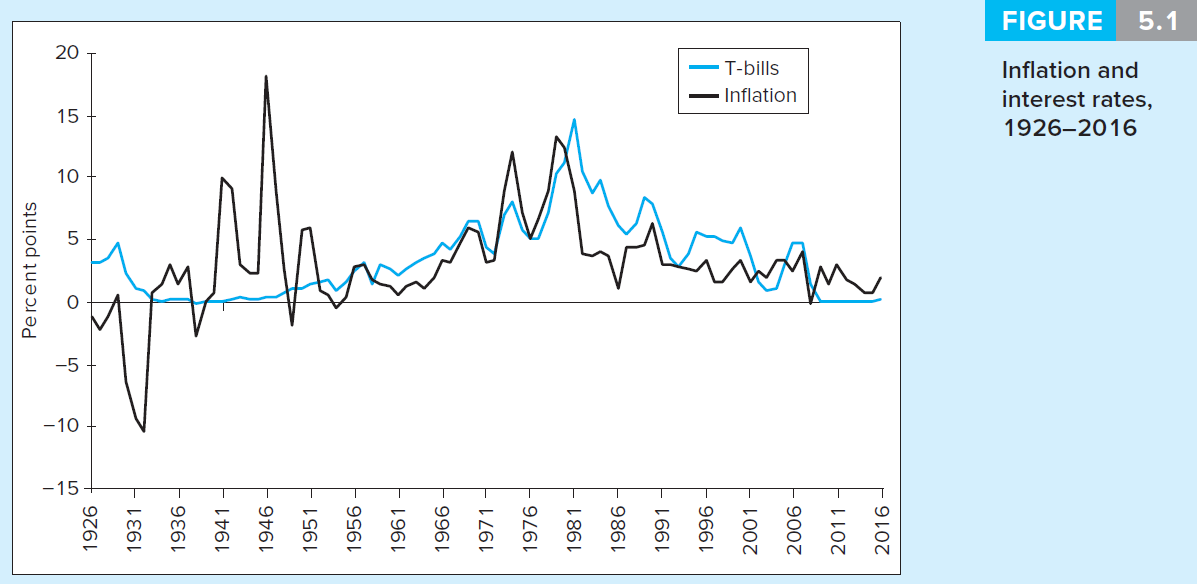 5.2 Inflation and The Real Rates of Interest
U.S. History of Interest Rates, Inflation, and Real Interest Rates
Since the 1950s, nominal rates have increased roughly in tandem with inflation
1930s/1940s: Volatile inflation affects real rates of return
5.3 Risk and Risk Premiums
Scenario Analysis and Probability Distributions
Scenario analysis: Possible economic scenarios; specify likelihood and HPR

Probability distribution: Possible outcomes with probabilities

Expected return: Mean value 

Variance: Expected value of squared deviation from mean

Standard deviation: Square root of variance
Spreadsheet 5.1 Scenario Analysis for the Stock Market
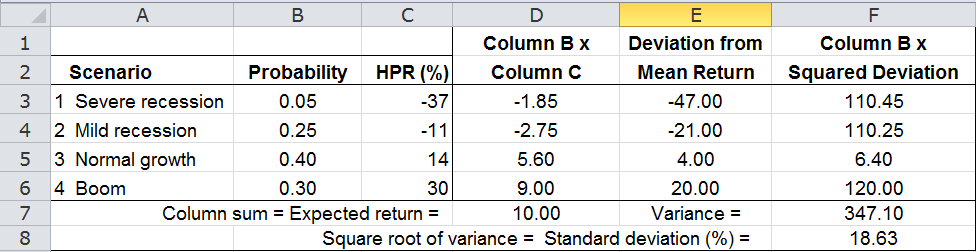 5.3 Risk and Risk Premiums
Figure 5.2 Normal Distribution r = 10% and σ = 20%
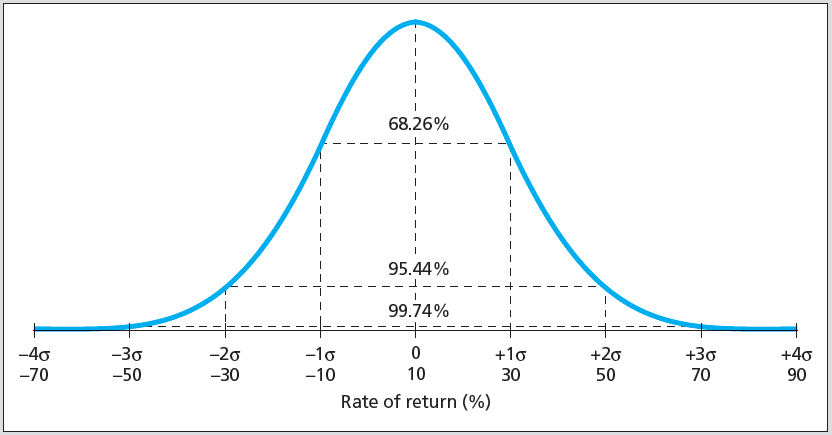 5.3 Risk and Risk Premiums
Normality over Time
When returns over very short time periods are normally distributed, HPRs up to 1 month can be treated as normal
Use continuously compounded rates where normality plays crucial role
5.3 Risk and Risk Premiums
Deviation from Normality and Value at Risk
Kurtosis: Measure of fatness of tails of probability distribution; indicates likelihood of extreme outcomes
Skew: Measure of asymmetry of probability distribution
Using Time Series of Return
Scenario analysis derived from sample history of returns
Variance and standard deviation estimates from time series of returns:
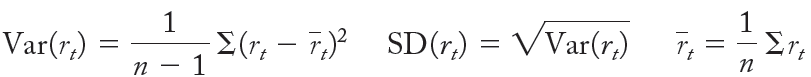 5.3 Risk and Risk Premiums: Value at Risk
Value at risk (VaR): 
Measure of downside risk
Worst loss with given probability, usually 5%
5.3 Risk and Risk Premiums
Risk Premiums and Risk Aversion
Risk-free rate: Rate of return that can be earned with certainty
Risk premium: Expected return in excess of that on risk-free securities
Excess return: Rate of return in excess of risk-free rate
Risk aversion: Reluctance to accept risk
Price of risk: Ratio of risk premium to variance
5.3 Risk and Risk Premiums: Sharpe Ratios
The Sharpe (Reward-to-Volatility) Ratio
Ratio of portfolio risk premium to standard deviation
Mean-Variance Analysis
Ranking portfolios by Sharpe ratios
Table 5.5: Excess Returns
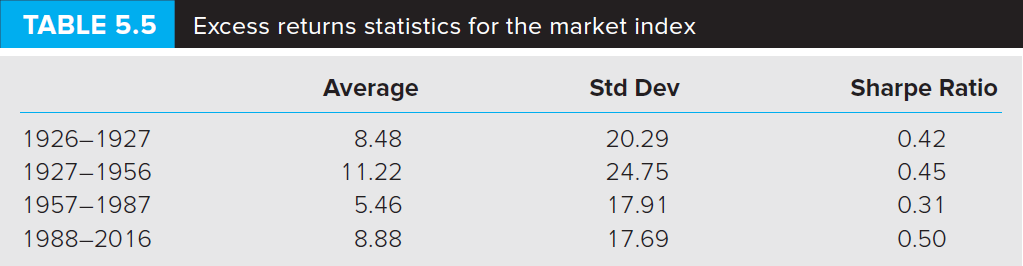 5.4 The Historical Record: World Portfolios
World Large stocks: 24 developed countries, ~6000 stocks
U.S. large stocks: Standard & Poor's 500 largest cap
U.S. small stocks: Smallest 20% on NYSE, NASDAQ, and Amex
World bonds: Same countries as World Large stocks
U.S. Treasury bonds: Barclay's Long-Term Treasury Bond Index
Table 5.3: Historical Return and Risk
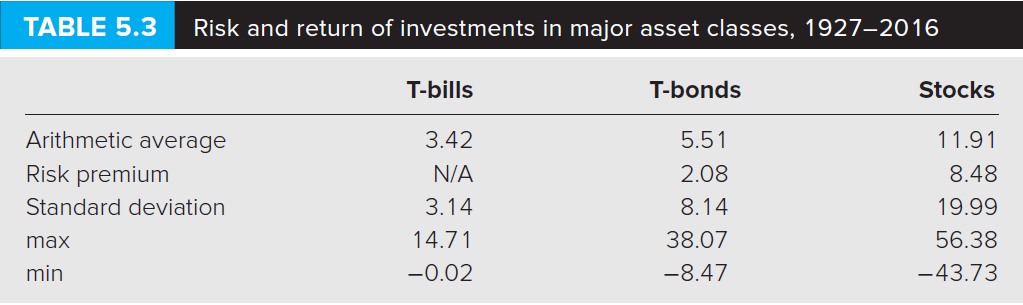 Historic Returns: Treasury Bills
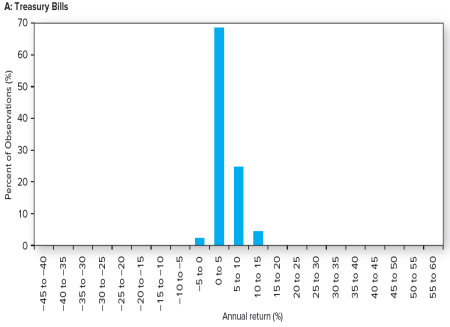 [Speaker Notes: Think:  Do these look normally distributed?

Note: You might wonder about the negative T-bill rates that show up in the frequency distribution above. T-bills did not make their debut until the 1940s. For earlier dates, commercial paper is used as the closest approximation to short-term risk-free rates. In a few instances they were issued slightly above par and thus yielded slightly negative rates.]
Historic Returns: Treasury Bonds
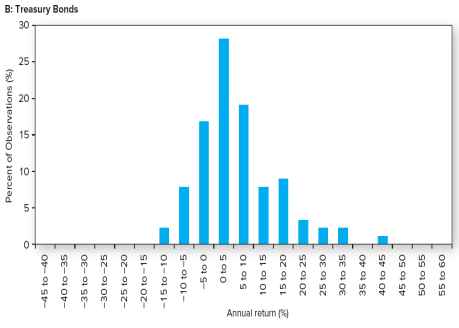 [Speaker Notes: Think:  Do these look normally distributed?

Note: You might wonder about the negative T-bill rates that show up in the frequency distribution above. T-bills did not make their debut until the 1940s. For earlier dates, commercial paper is used as the closest approximation to short-term risk-free rates. In a few instances they were issued slightly above par and thus yielded slightly negative rates.]
Historic Returns: Equity Markets
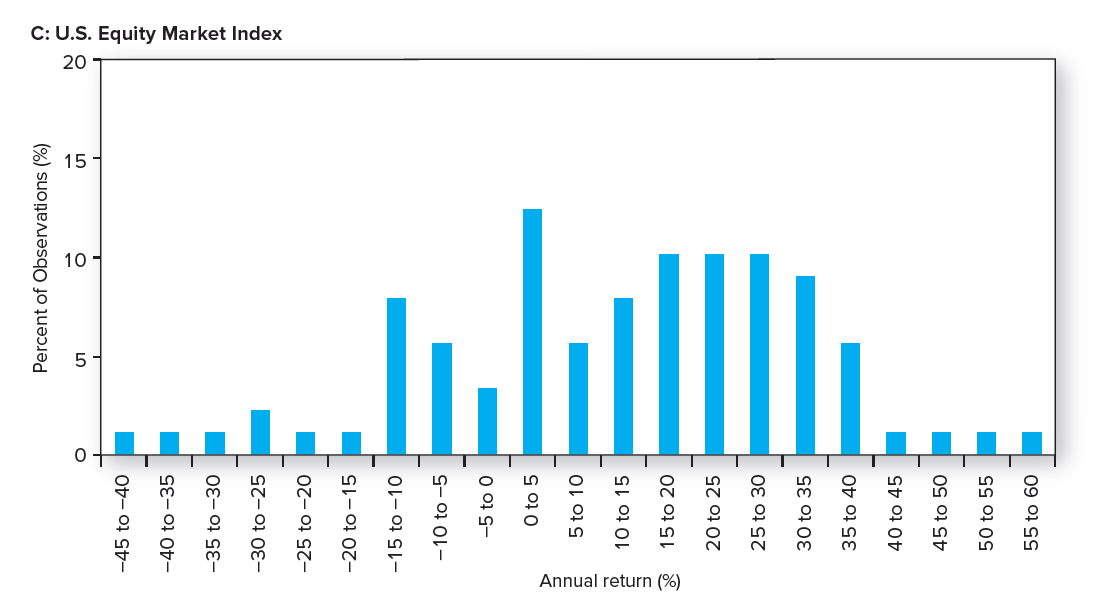 [Speaker Notes: Think:  Does this look normally distributed?]
5.5 Asset Allocation across Portfolios
Asset Allocation
Portfolio choice among broad investment classes
Complete Portfolio
Entire portfolio, including risky and risk-free assets
Capital Allocation
Choice between risky and risk-free assets
5.5 Asset Allocation across Portfolios
The Risk-Free Asset
Treasury bonds (still affected by inflation)
Price-indexed government bonds
Money market instruments effectively risk-free
Risk of CDs and commercial paper is miniscule compared to most assets
5.5 Portfolio Asset Allocation: Expected Return and Risk
Figure 5.6 Investment Opportunity Set
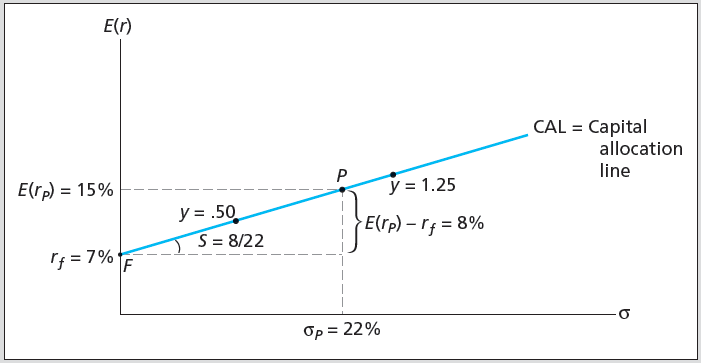 5.5 Asset Allocation across Portfolios
Capital Allocation Line (CAL)
Plot of risk-return combinations available by varying allocation between risky and risk-free
Risk Aversion and Capital Allocation
y: Preferred capital allocation
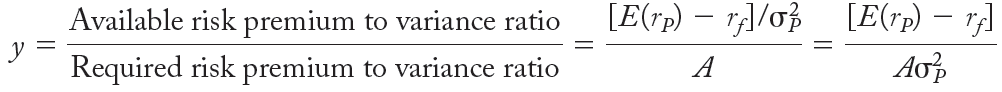 5.6 Passive Strategies and the Capital Market Line
Passive Strategy
Investment policy that avoids security analysis
Capital Market Line (CML)
Capital allocation line using market-index portfolio as risky asset
5.6 Passive Strategies and the Capital Market Line
Cost and Benefits of Passive Investing
Passive investing is inexpensive and simple
Expense ratio of active mutual fund averages 1%
Expense ratio of hedge fund averages 1%-2%, plus 10% of returns above risk-free rate
Active management offers potential for higher returns